VĂN BẢN 2: BẾP LỬA
BẰNG VIỆT
1.2. TÌM HIỂU CHÚ THÍCH
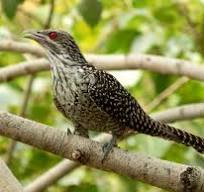 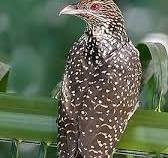 Chiến khu
Tu hú
Đinh ninh
Tìm hiểu tác giả
Tác phẩm tiêu biểu
Sinh
Quê quán
Phong cách sáng tác
Các tập thơ: Hương cây – Bếp lửa (1968, in chung với Lưu Quang Vũ), Đất sau mưa (1977), Bếp lửa – khoảng trời (1986)
15/06/1941
Tên thật
Phong cách viết đa dạng, trẻ trung và đầy sức sống; ngôn ngữ thơ tài hoa, giàu hình ảnh; tư tưởng thơ Bằng Việt bị ảnh hưởng bởi tư tưởng trí thức phương Tây
Xã Chàng Sơn, huyện Thạch Thất, Thành phố Hà Nội
Nguyễn Việt Bằng
Tìm hiểu tác phẩm
Xuất xứ
Năm sáng tác
In trong “Bằng Việt – thơ với tuổi thơ
1963
Hoàn cảnh sáng tác
Thể thơ
Tự do
Bài thơ được sáng tác khi tác giả đang là sinh viên ngành Luật du học Liên Xô. Cảnh xa quê đã gợi lại trong lòng nhà thơ nỗi nhớ quê, nhớ nhà, nhớ người bà kính yêu của mình.
Bố cục
Khổ 1: Hình ảnh bếp lửa khơi nguồn cảm xúc
Khổ 2, 3, 4, 5: Hồi tưởng kỷ niệm tuổi thơ bên bà và trân trọng những giá trị tốt đẹp bà trao truyền cho cháu
Khổ 6: Nỗi nhớ và tình yêu dành cho bà khi xa bà
1. TÌM HIỂU TỪ NGỮ, HÌNH ẢNH, BIỆN PHÁP TU TỪ
PHIẾU HỌC TẬP SỐ 1
PHIẾU HỌC TẬP SỐ 2
2. TÌM HIỂU MẠCH CẢM XÚC, CẢM HỨNG CHỦ ĐẠO
2. TÌM HIỂU MẠCH CẢM XÚC, CẢM HỨNG CHỦ ĐẠO
MẠCH CẢM XÚC
BỐ CỤC
CẢM HỨNG CHỦ ĐẠO
………………………………………………………………………………………………………………………………………………………………………………………………………….................
2. TÌM HIỂU MẠCH CẢM XÚC, CẢM HỨNG CHỦ ĐẠO
MẠCH CẢM XÚC
BỐ CỤC
CẢM HỨNG 
CHỦ ĐẠO

Cảm hứng ngợi ca hình ảnh bếp lửa ấm áp, thiêng liêng được nhóm lên từ bàn tay
và tấm lòng của bà.
KHỔ 1
KHỔ 2, 3, 4, 5
KHỔ 6
3. Tìm hiểu kết cấu, thông điệp, tư tưởng
01
Kết cấu
Tư tưởng
Thông điệp
Nét đặc sắc trong kết cấu của văn bản là tạo ra một chỉnh thể tác phẩm toàn vẹn từ nội dung tới hình thức: xây dựng hình ảnh sóng đôi bà - bếp lửa; kết hợp 3 yếu tố miêu tả - tự sự - biểu cảm; sự phát triển của hình ảnh bếp lửa từ hình ảnh thực thành hình ảnh ẩn dụ, … Tất cả yếu tố đó đã góp phần tạo nên hình ảnh bà đại diện cho những giá trị tốt đẹp của phụ nữ Việt Nam và thể hiện tình yêu thương, nỗi nhớ bà khôn nguôi.
Những điều tốt đẹp được gieo mầm, hình thành từ tuổi thơ giúp con người trưởng thành, nâng đỡ con người trên bước đường đời.
Tình yêu thương là ngọn lửa dẫn dắt ta trong cuộc sống, tạo động lực cho ta sống tốt hơn.
02
03
Viết một đoạn văn (khoảng 200 chữ) thể hiện tình cảm với người có ảnh hưởng lớn đến em.